복음 전하라
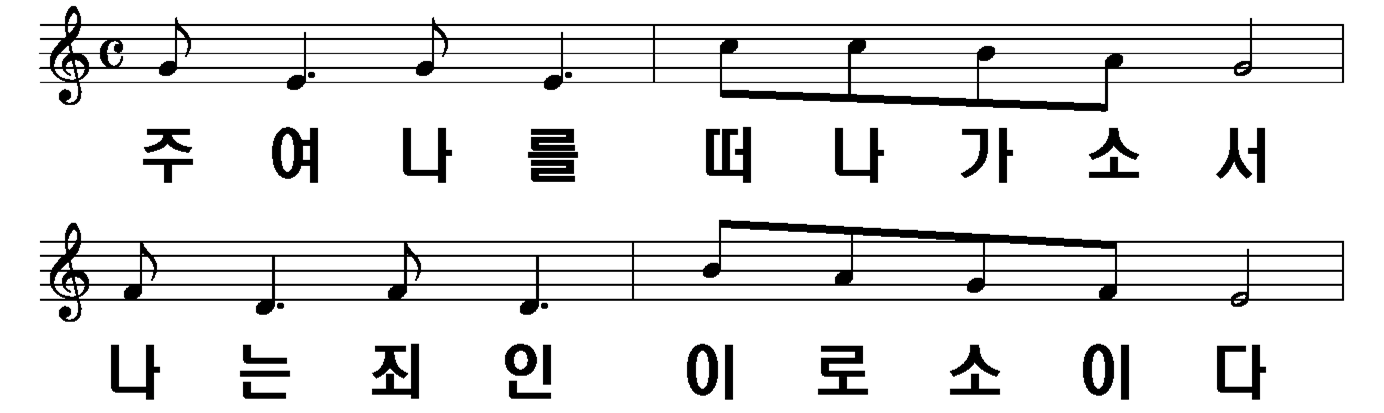 1절
1절-1

2절-5
1/8
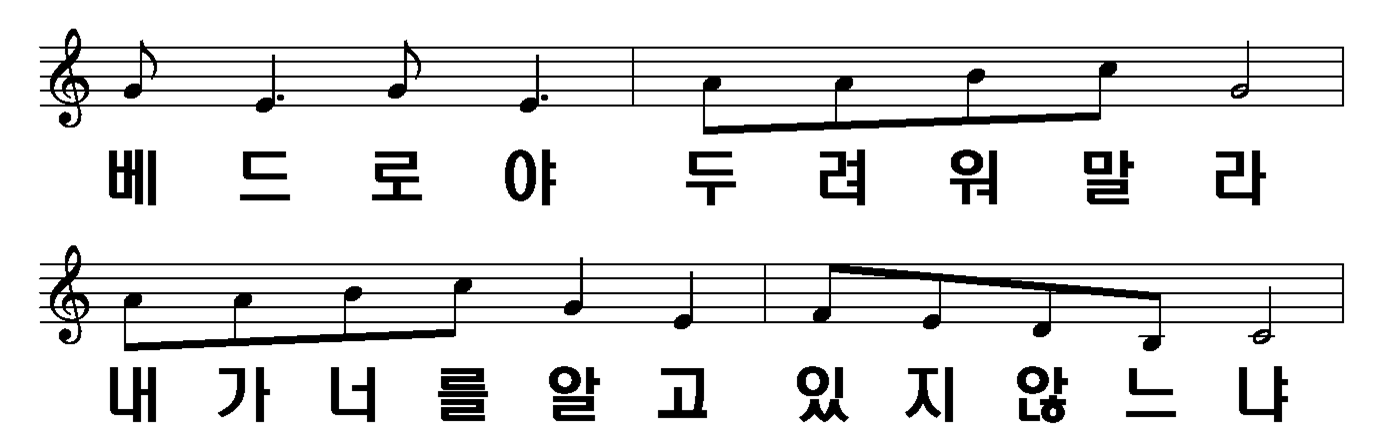 1절-1

2절-5
2/8
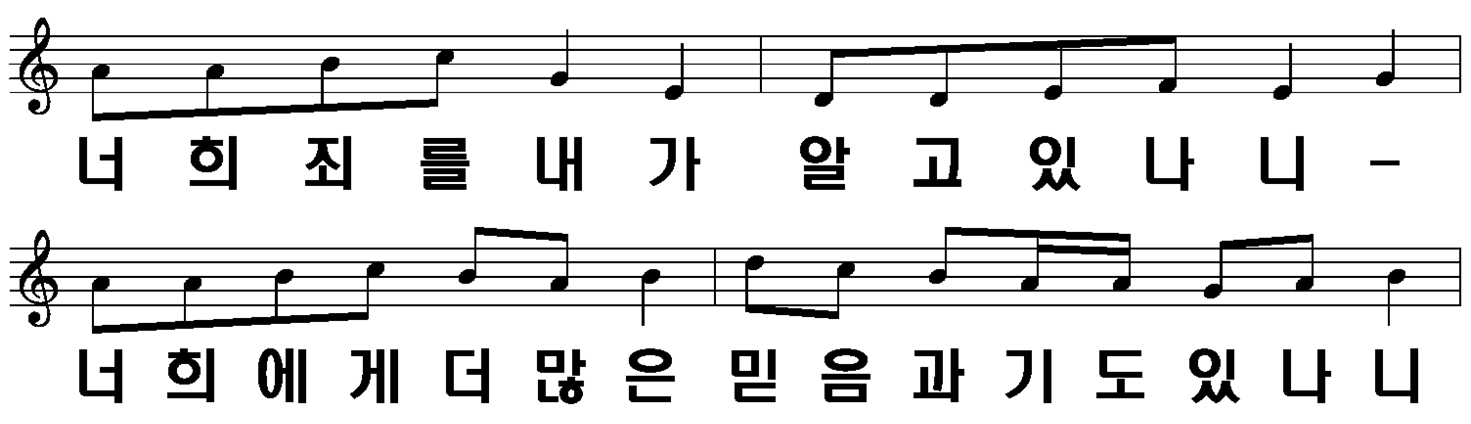 1절-1

2절-5
3/8
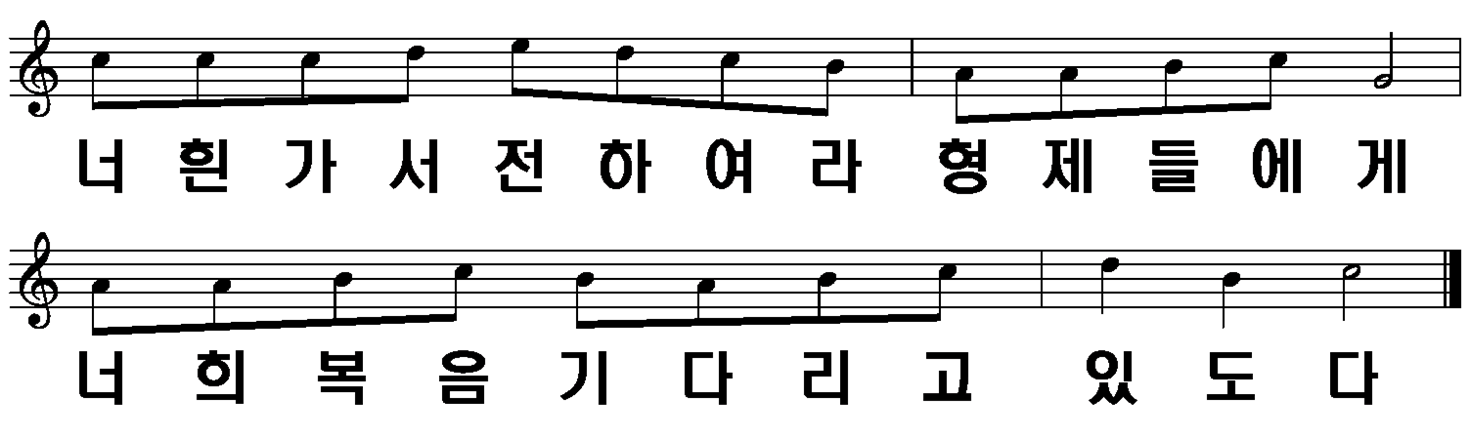 1절-1

2절-5
4/8
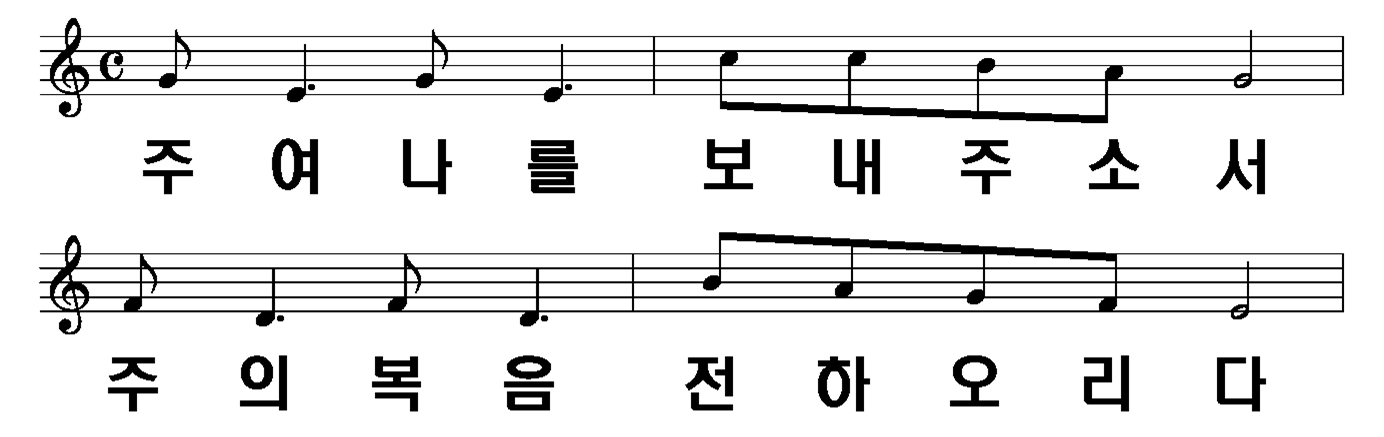 2절
1절-1

2절-5
5/8
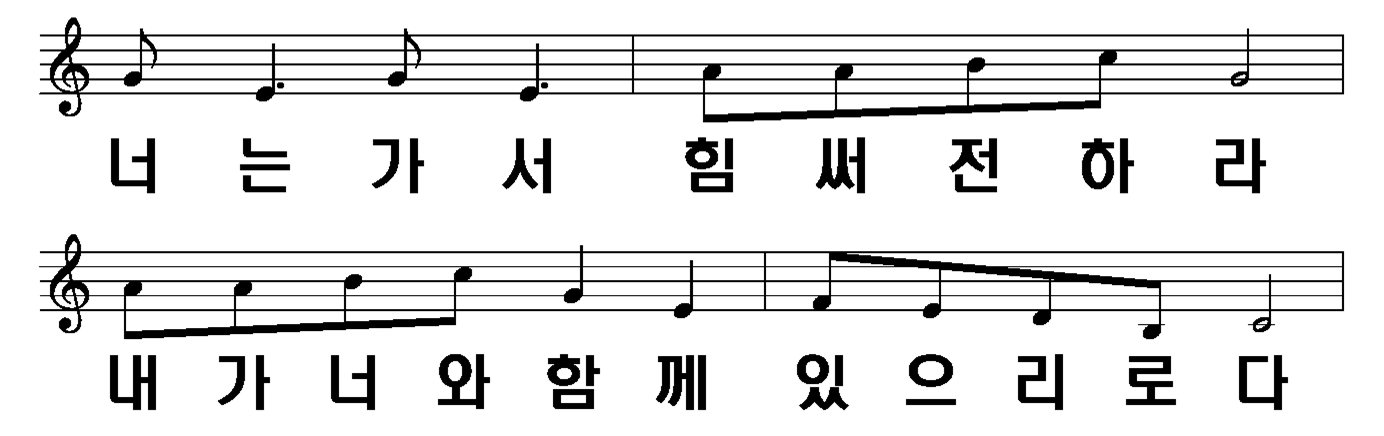 1절-1

2절-5
6/8
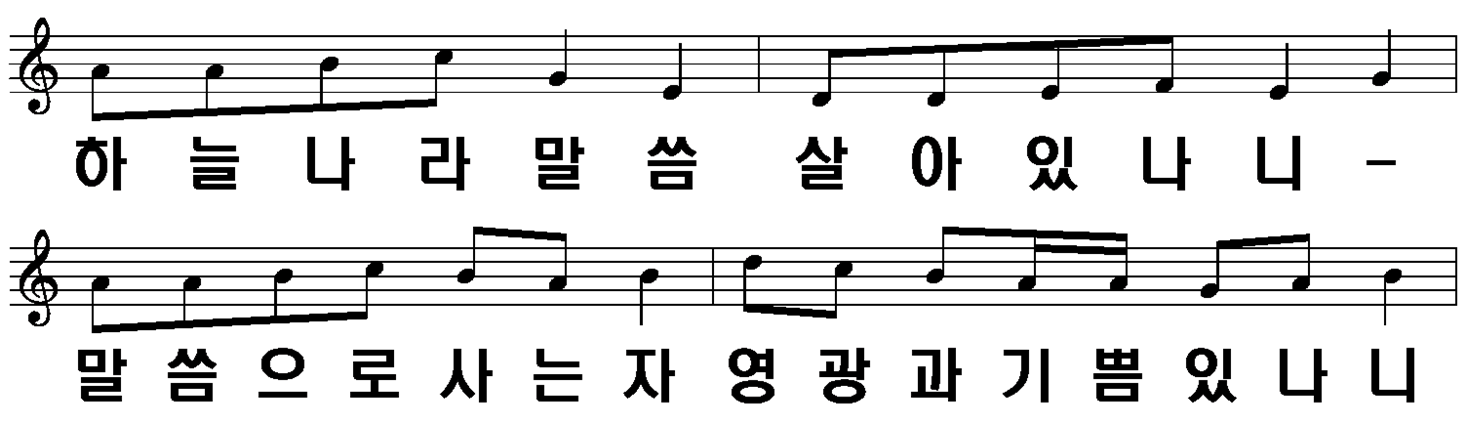 1절-1

2절-5
7/8
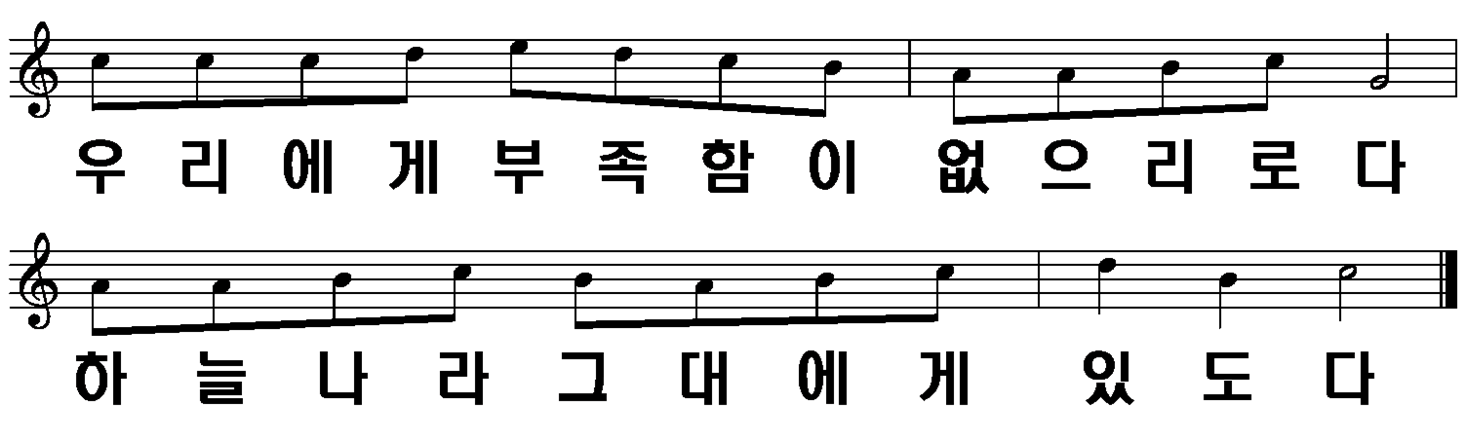 1절-1

2절-5
8/8